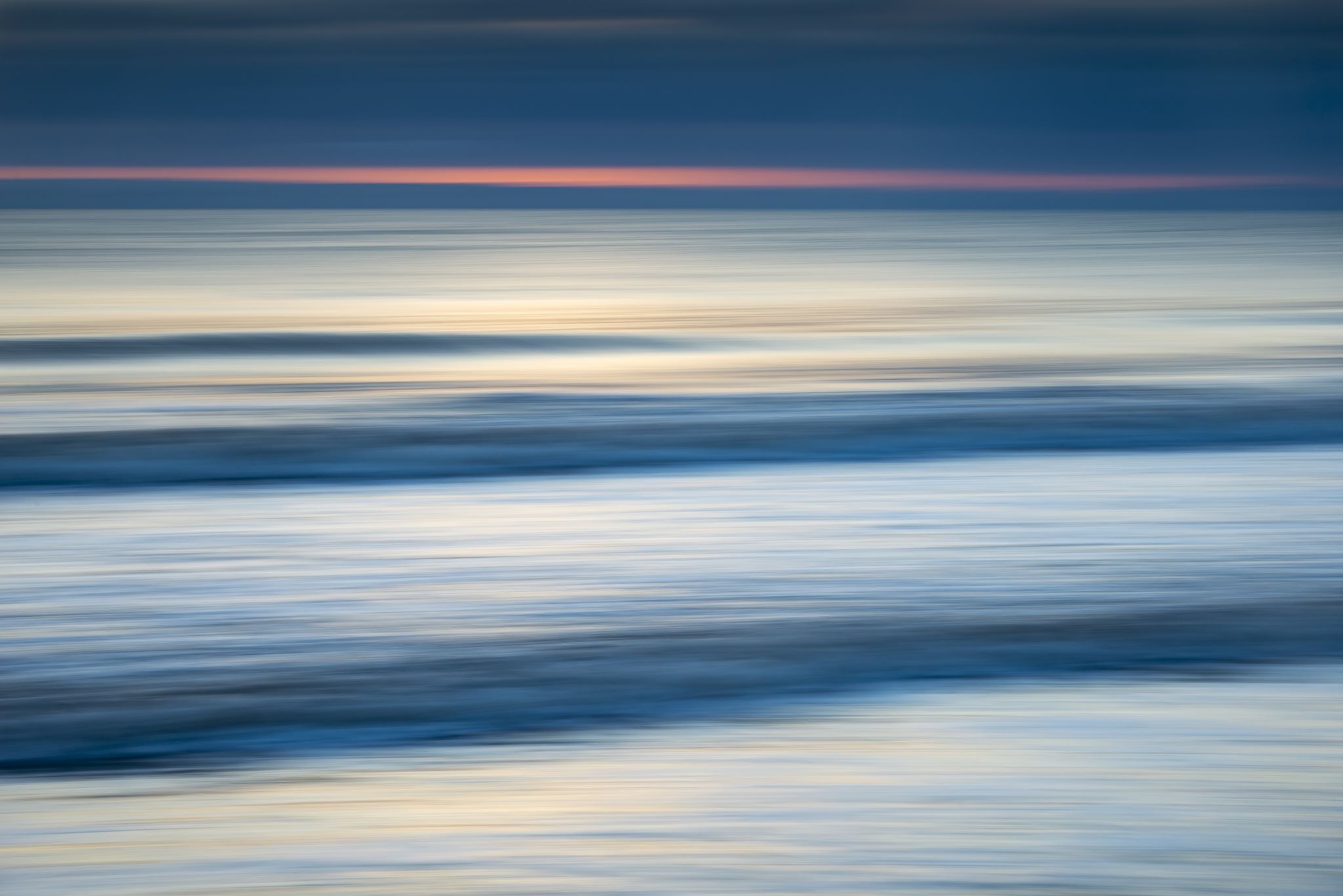 Podwodny świat
Praca plastyczna
Do wykonania własnego podwodnego świata potrzebujesz:
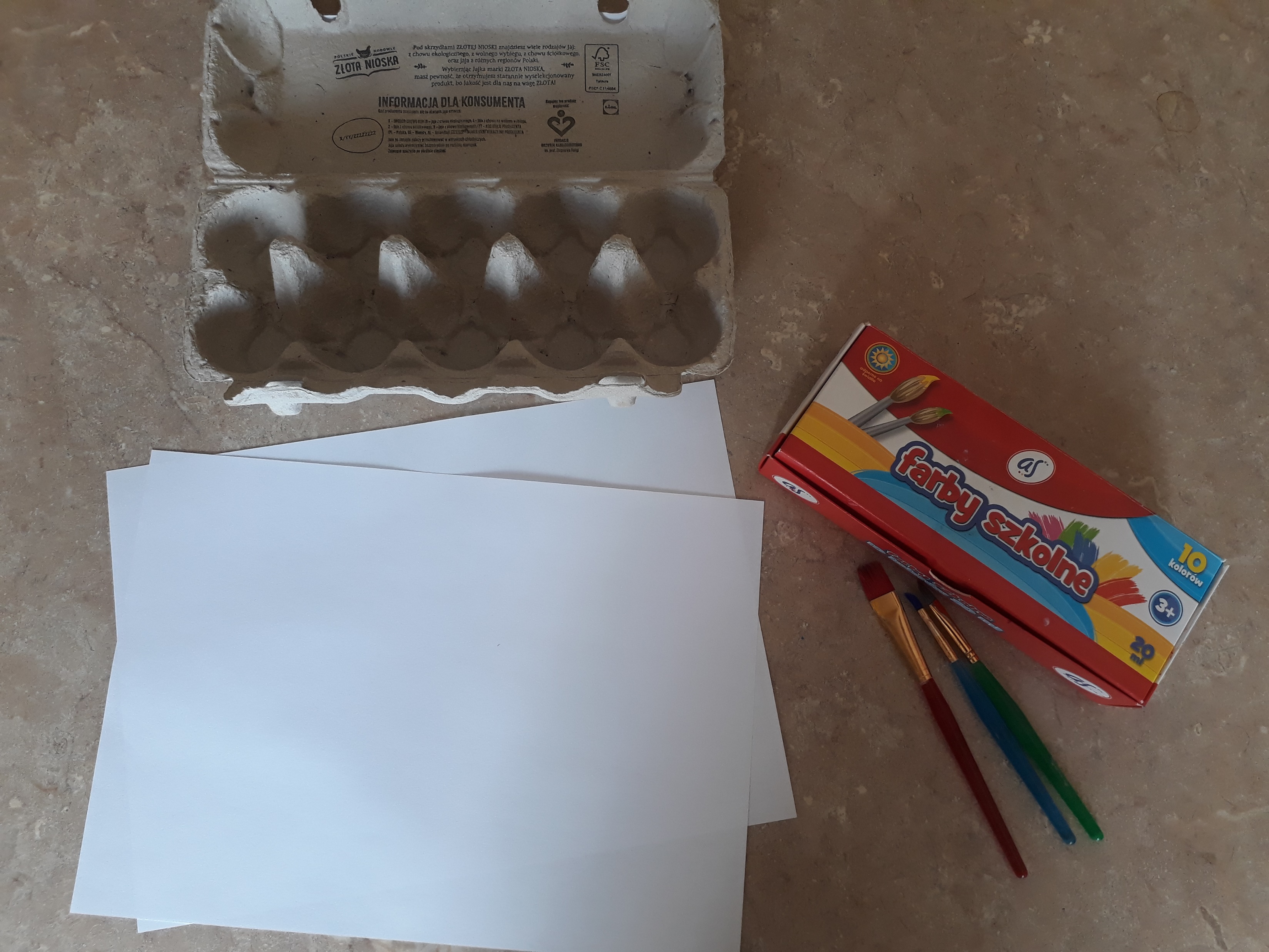 wytłaczankę po jajkach,
farby,
pędzel
papier do zaklejenia napisów na wytłaczance
Wytłaczankę pomaluj farbami na morskie kolory – pomyśl, jakie to mogą być kolory?
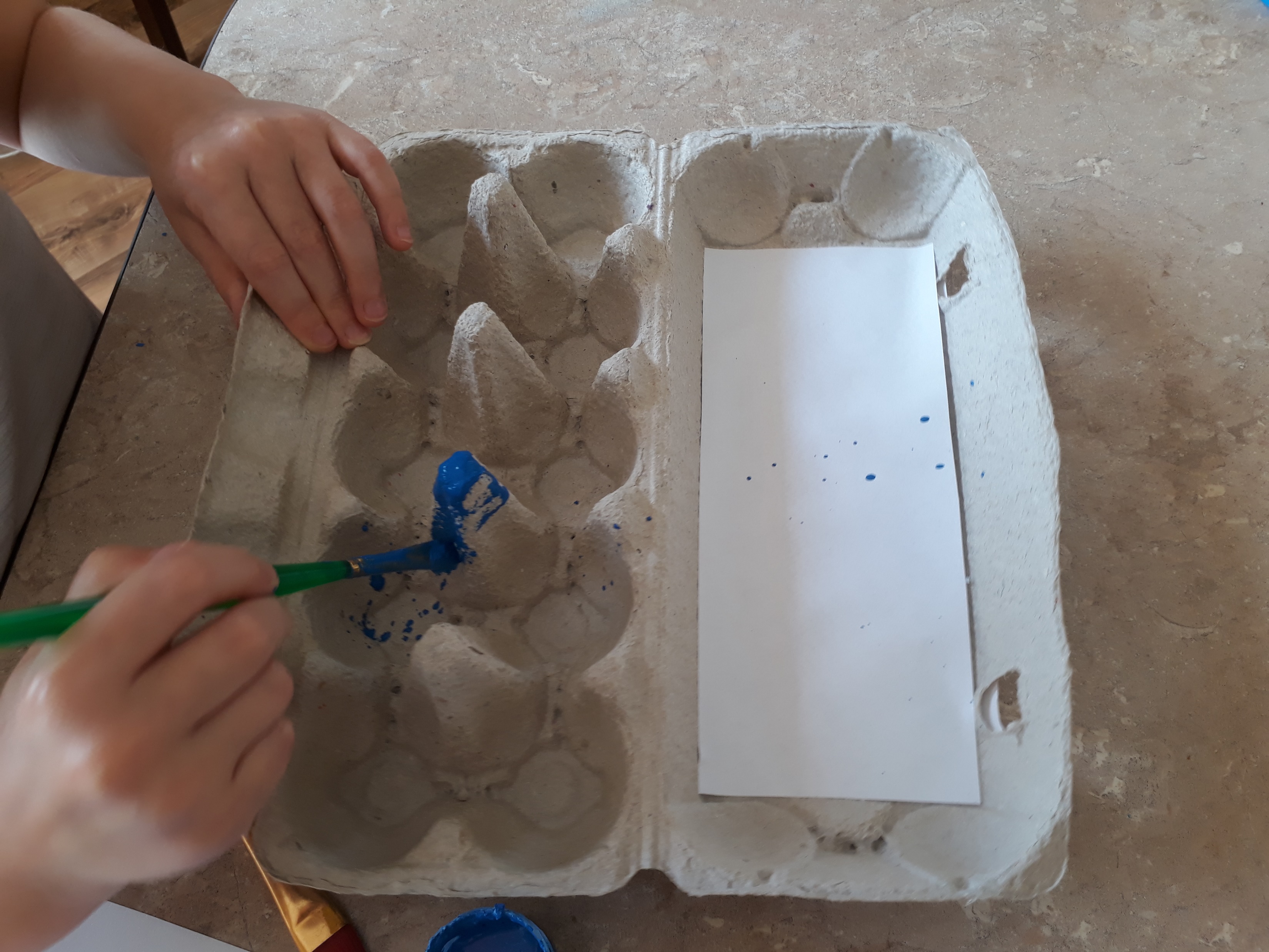 Możesz sobie przypomnieć nazwy kolorów 
w języku angielskim:
https://www.goconqr.com/en-US/flashcard/22726455/Kolory-w-j-zyku-angielskim
W czasie malowania posłuchaj:
https://www.youtube.com/watch?v=SCjAEV2v6JU
Morze gotowe! Czas zapełnić je morskimi stworzeniami 
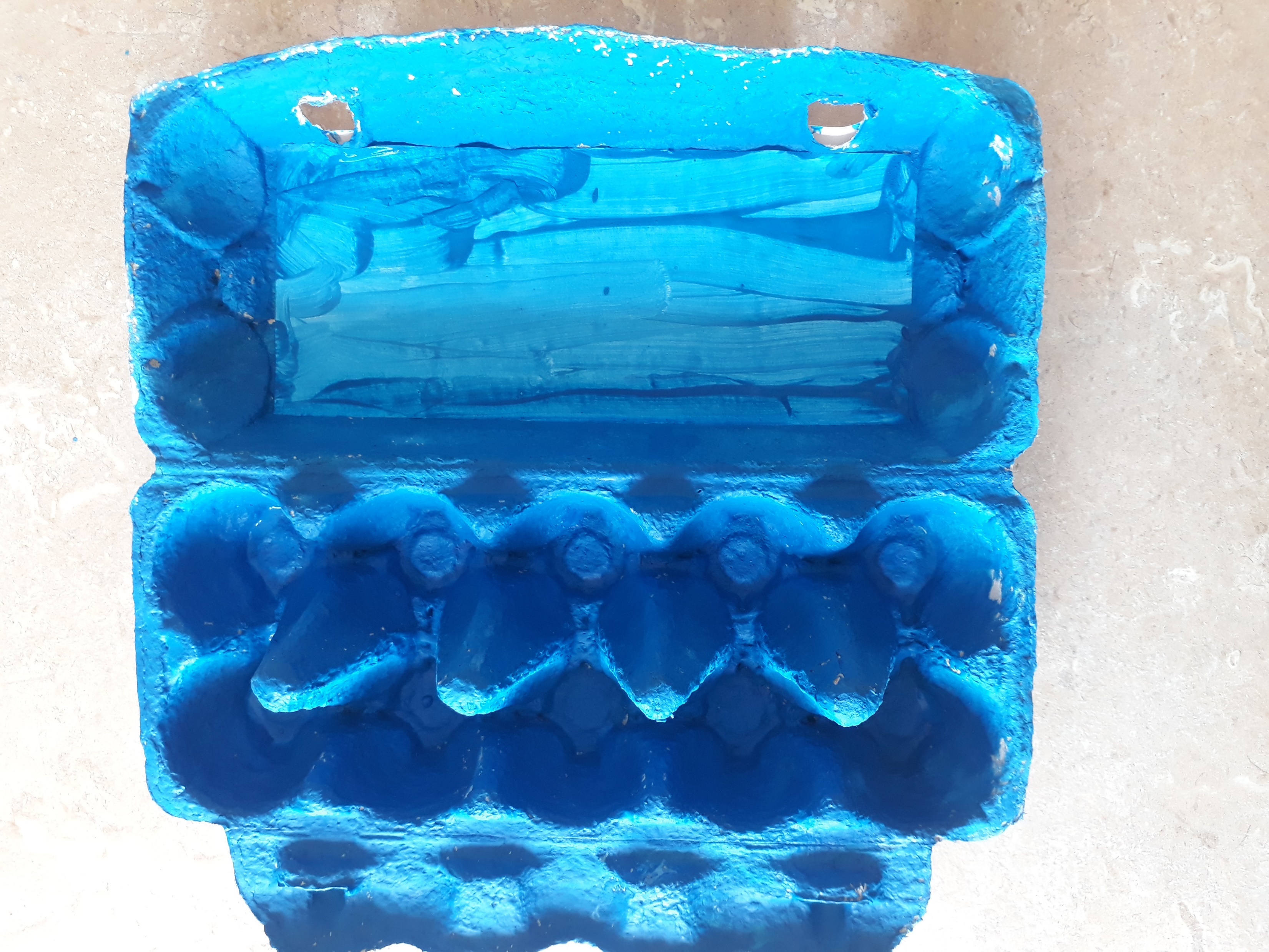 Przygotuj:
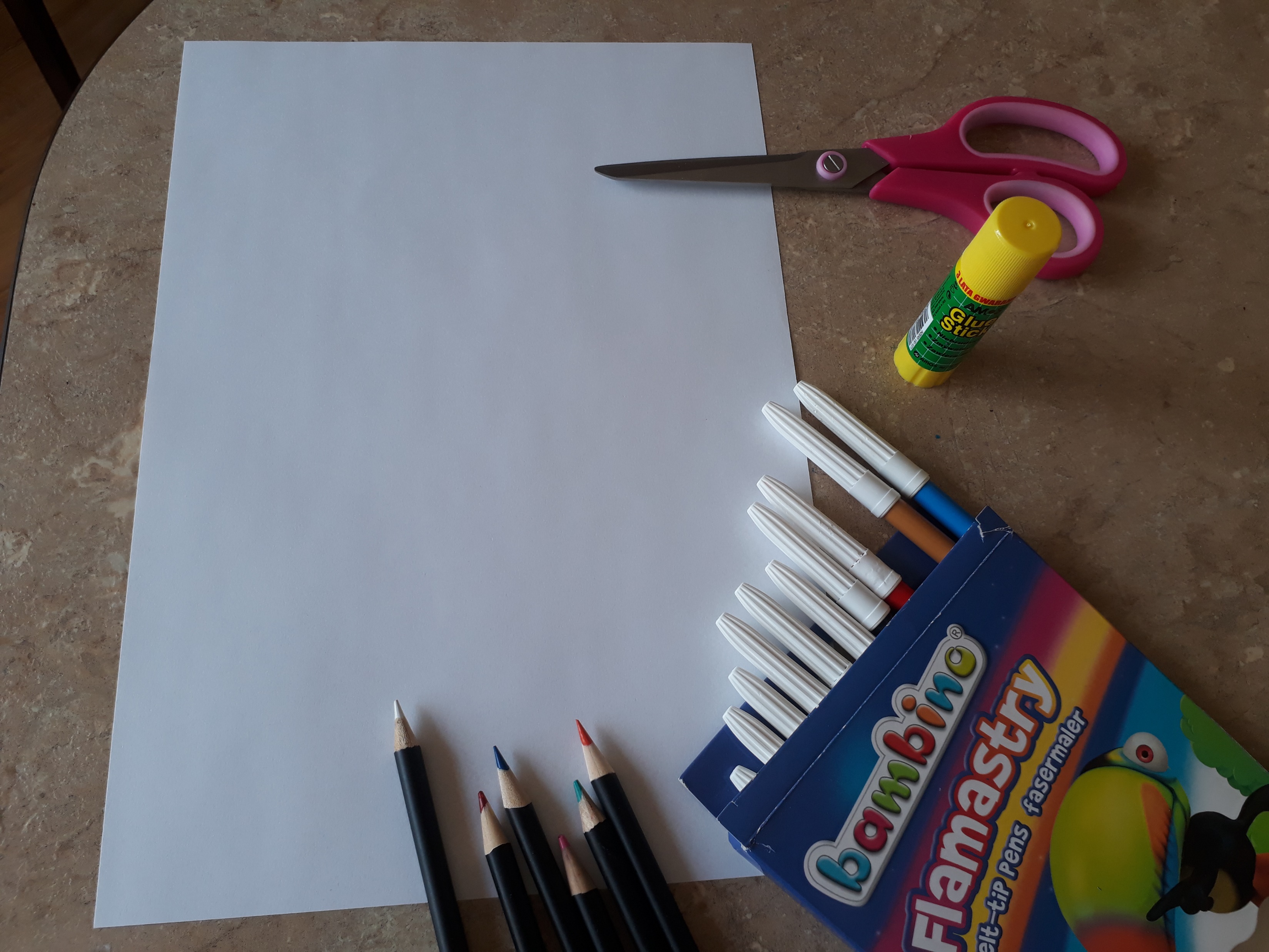 papier – najlepiej blok techniczny,
coś do rysowania – kredki, flamastry,
nożyczki,
klej
Nasz podwodny świat wygląda tak:
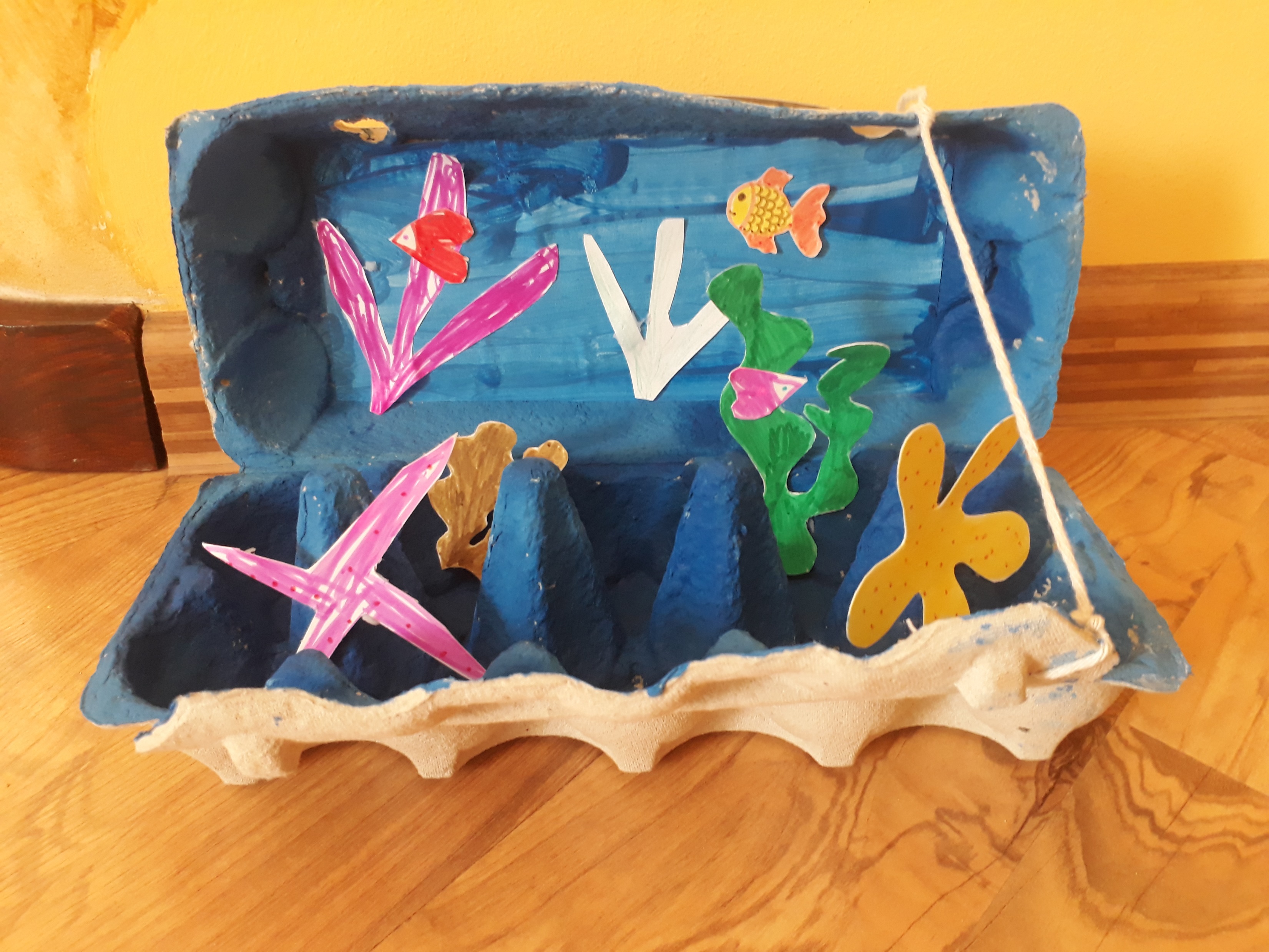 Możesz związać ze sobą sznurkiem dwie części „podwodnego świata”. Taką pracę można postawić na półce lub w innym wybranym miejscu.


Koniecznie prześlij do nas zdjęcia Twojej pracy 